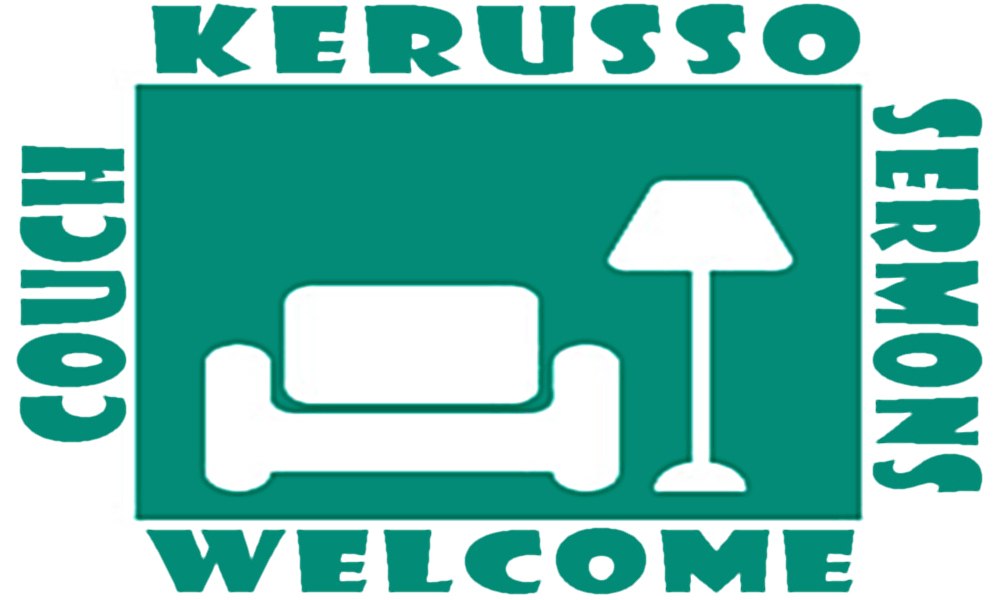 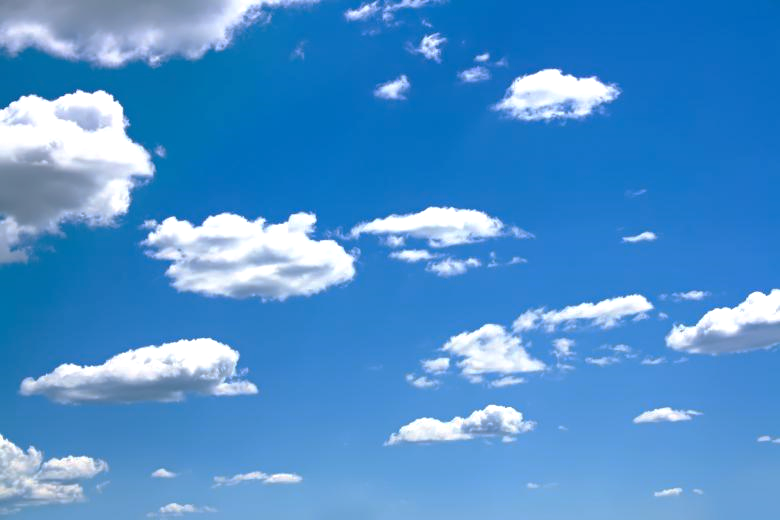 On the Side of the AngelsPart 2 of 5Emboldening Rebellion&Groupthink
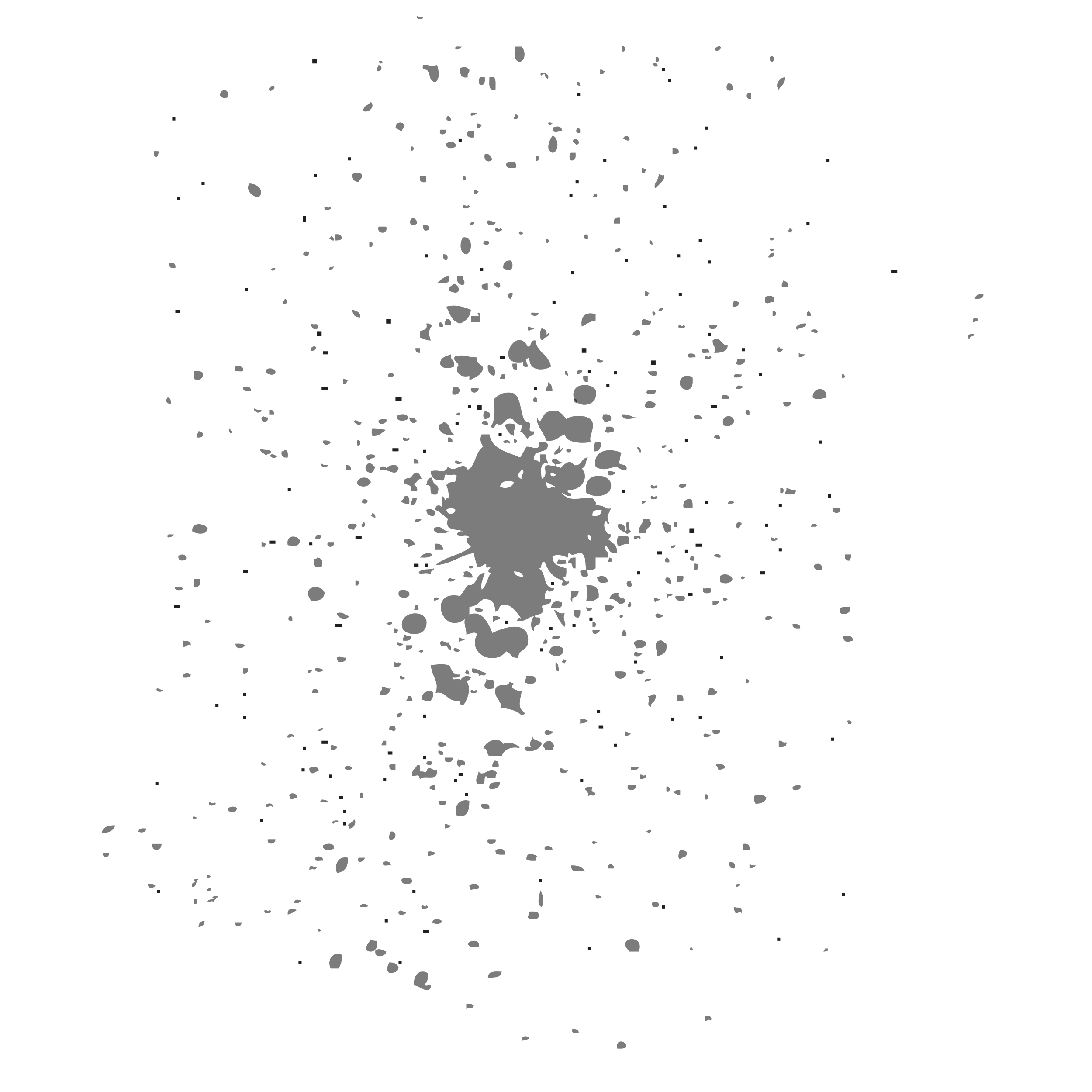 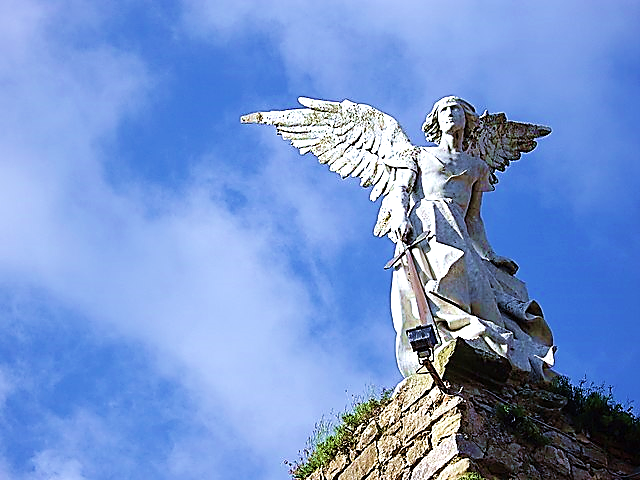 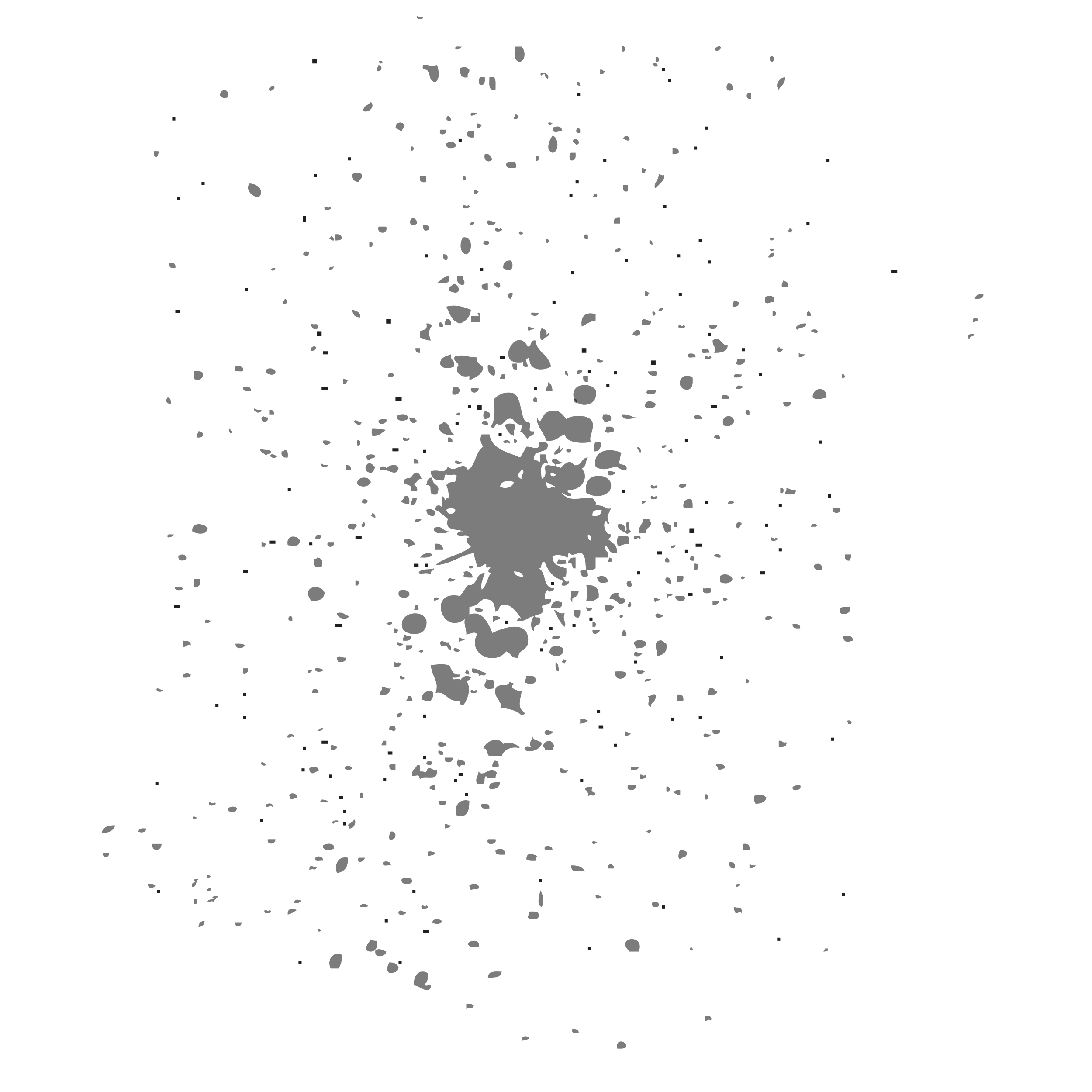 On the 
Side 
of

THE
ANGELS
Part 2
Emboldening Rebellion&Groupthink
Black
Our Party
Us
Athletes
White
Their Party
Them
Nerds
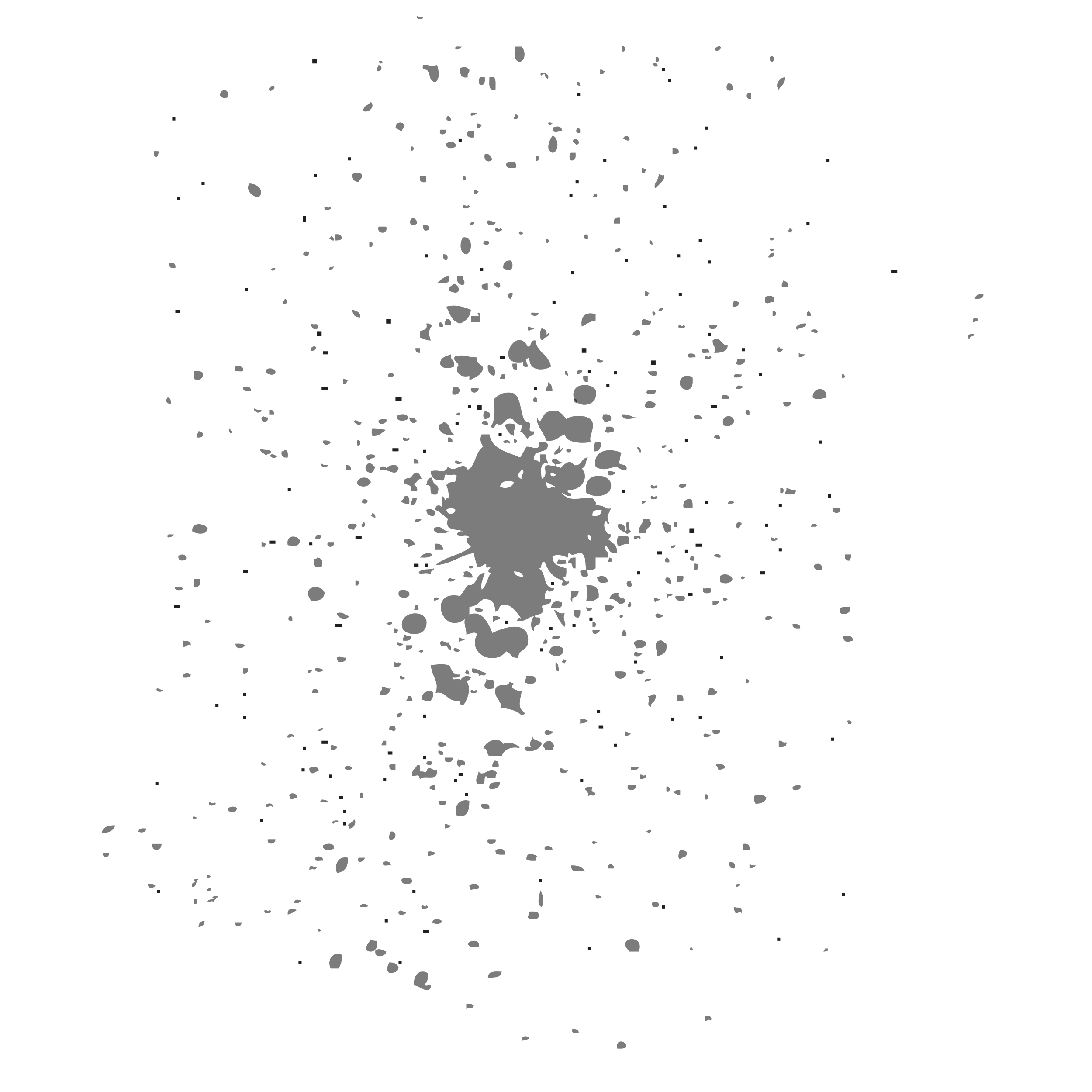 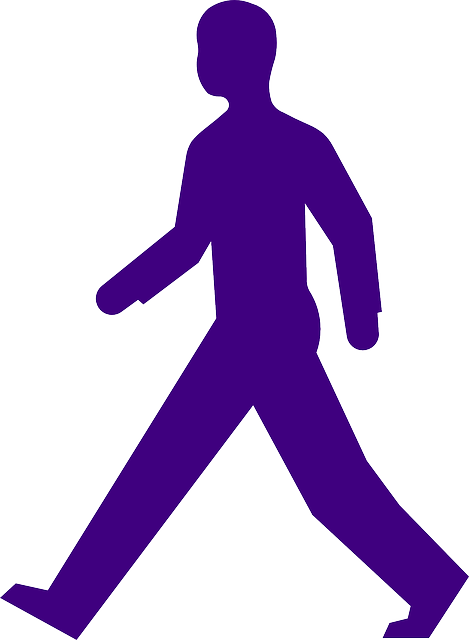 Born Here
Rich
College
C.E.O.
Moved Here
Poor
Trades
Janitor
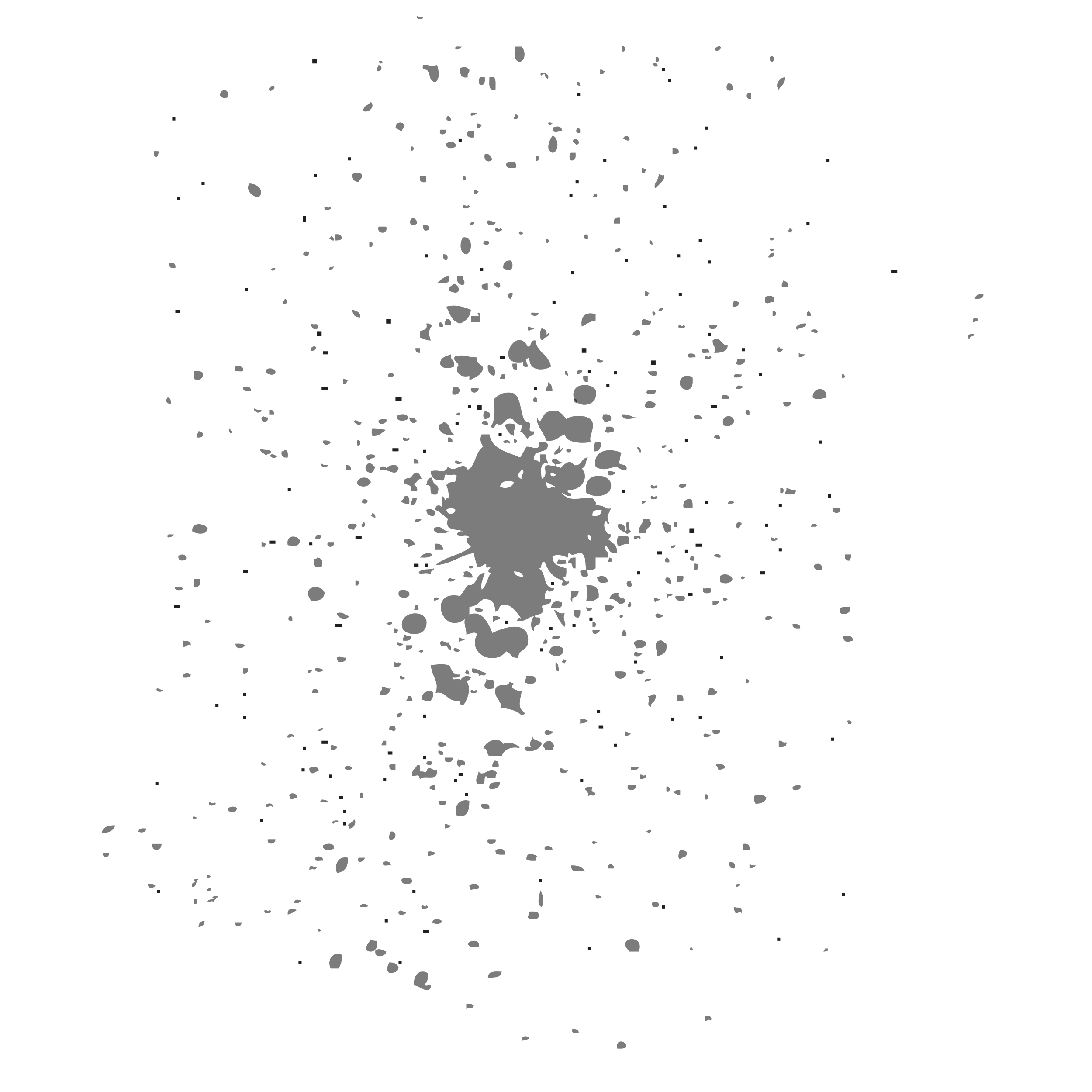 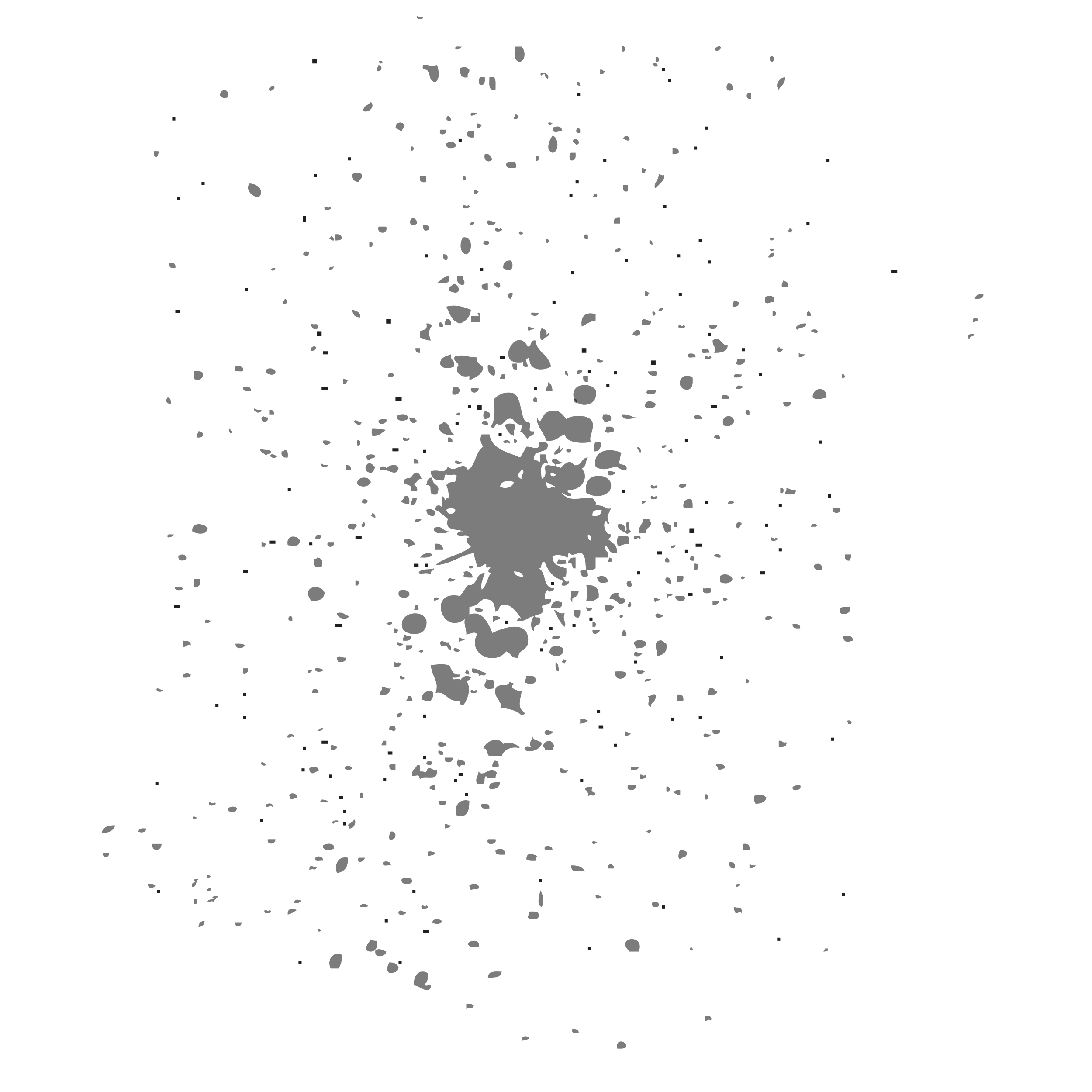 People tend to divide into groups and take sides.
Here, in our cover picture we see some typical grouping and side-taking patterns.
We group around politics, race, abilities, territory, class, education, age, taste in dress, taste in music, etc.
Although grouping can be a good thing, it has many dangers. We will examine Five Biblical Dangers 
& Pitfalls.
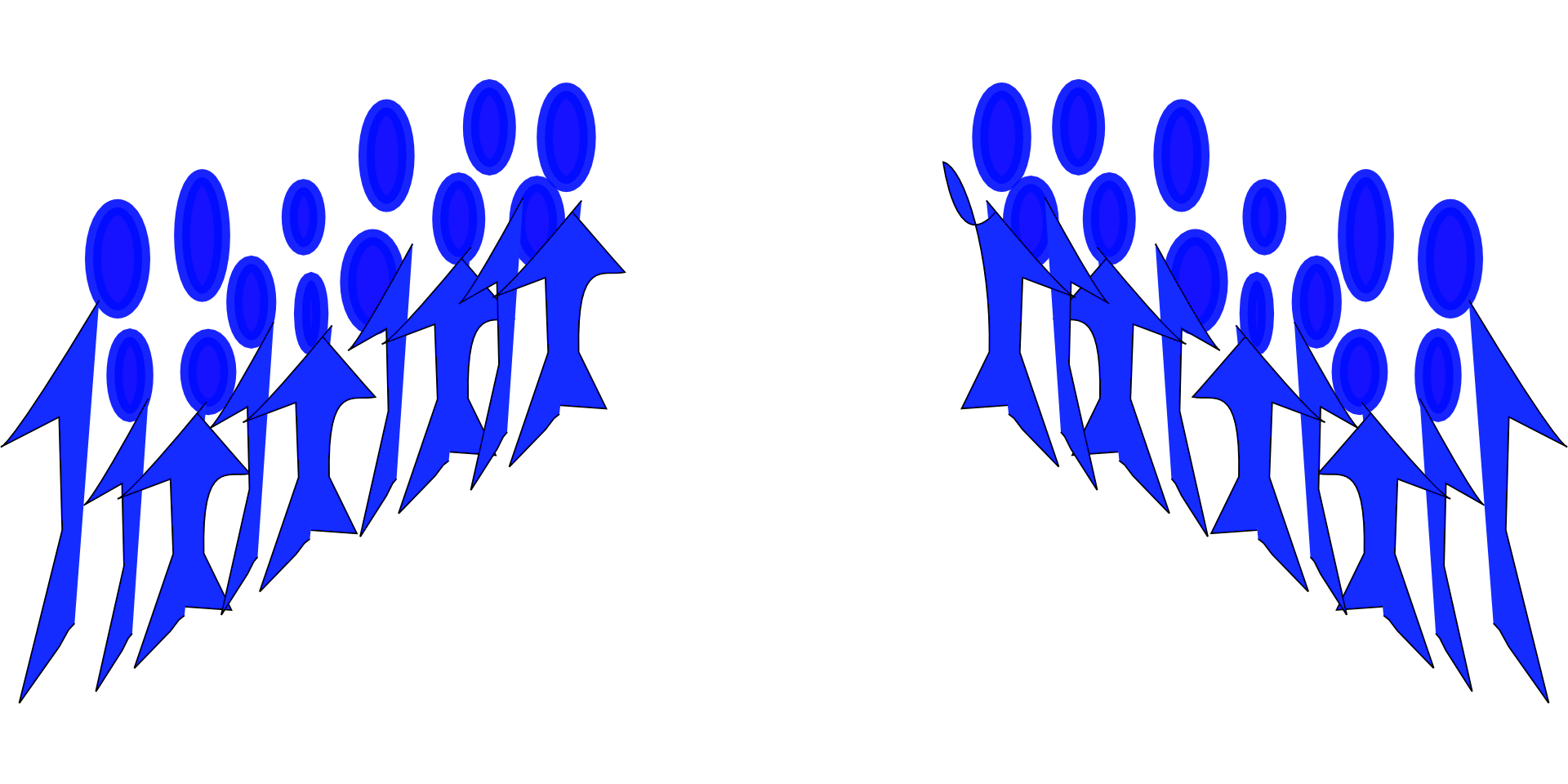 Worldly War Games
Emboldening Rebellion 
Groupthink  
Caustic Kings (Their Motive & Methods)
Dangerous Duplicity
A saying goes like this, “I’m on the side of the angels” 
This is the title of this series.
We are looking at five pitfalls of worldly grouping and taking sides.
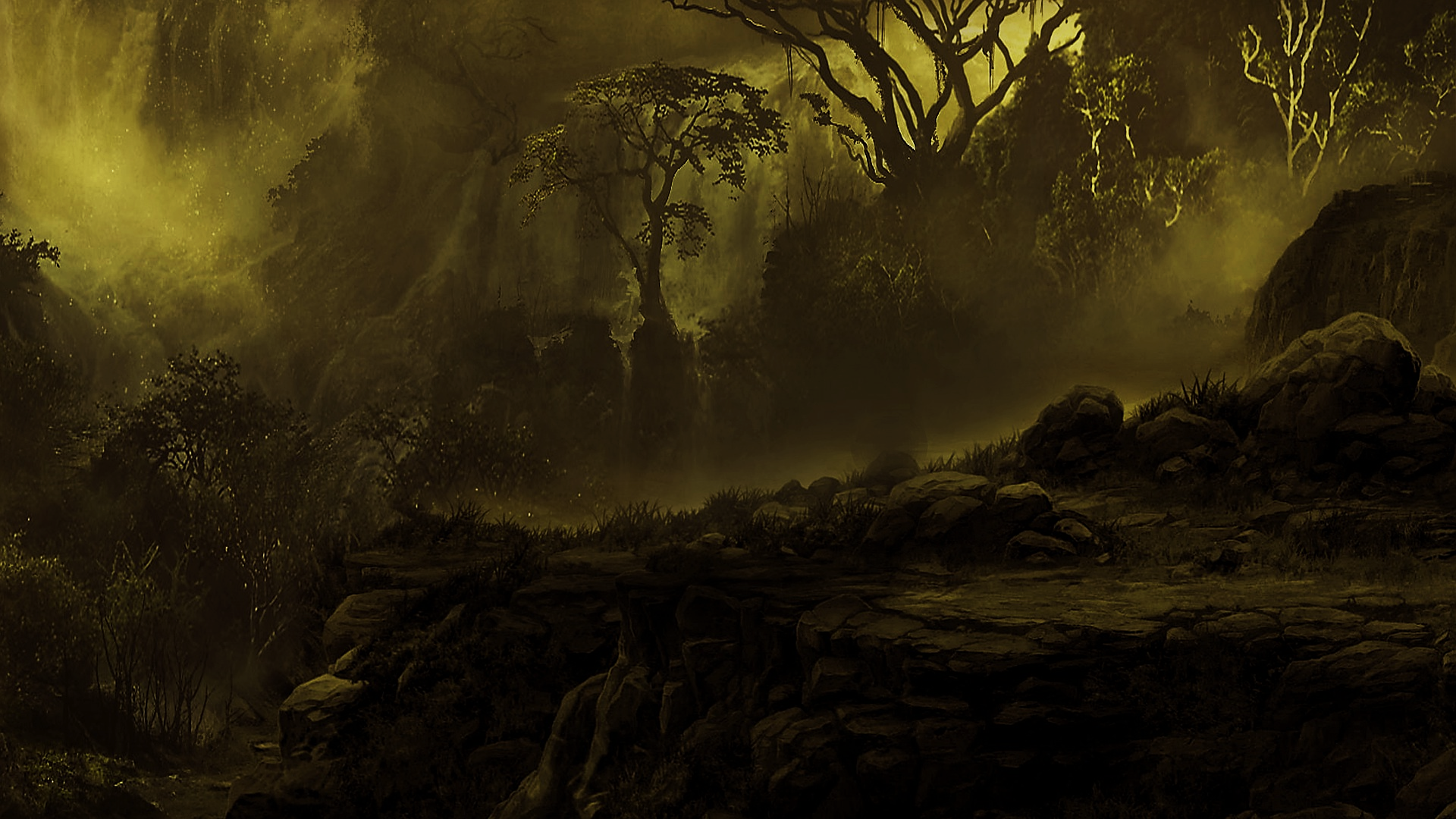 “Ye shall be as gods.”
Today’s 
Ugliness
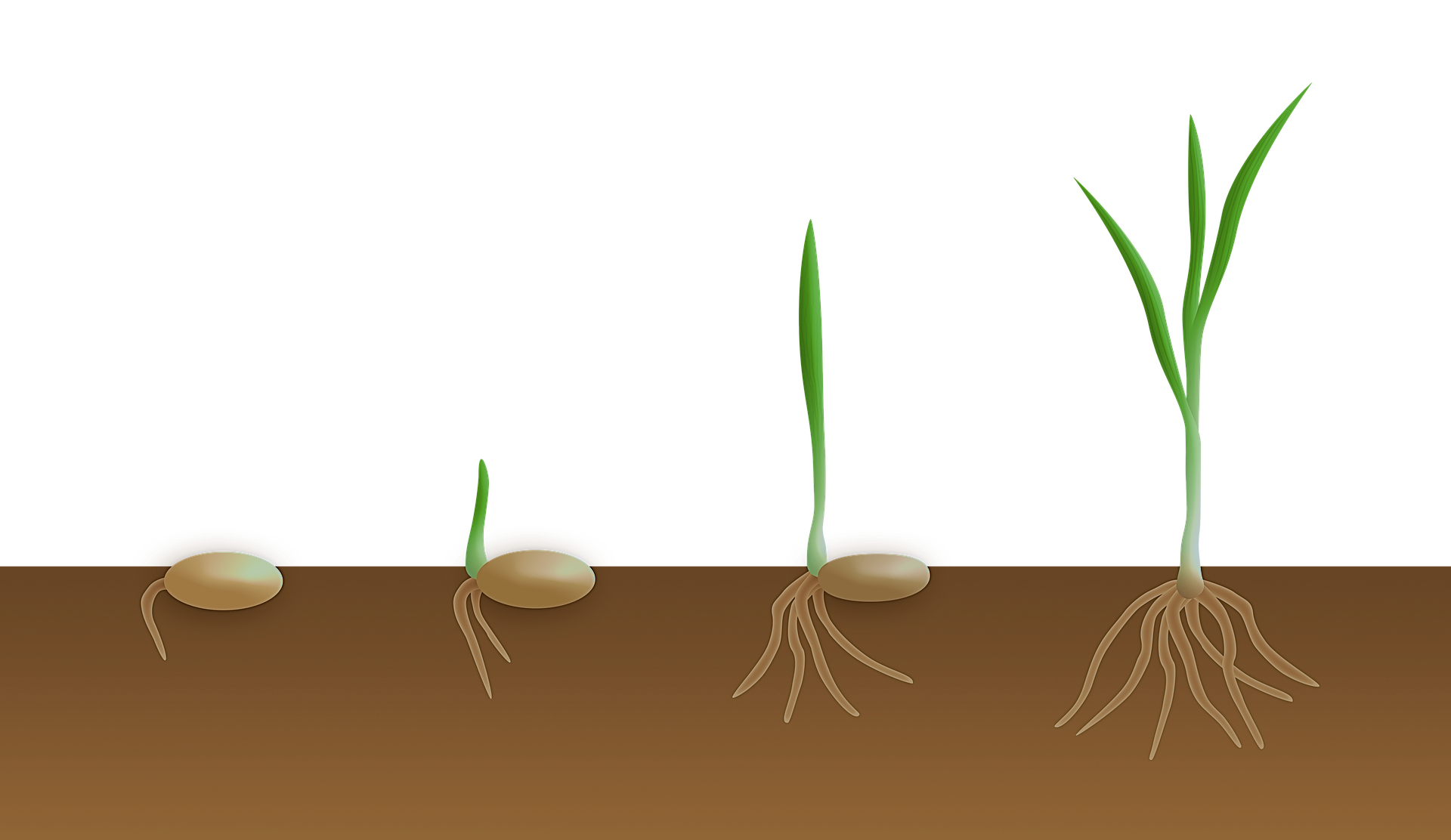 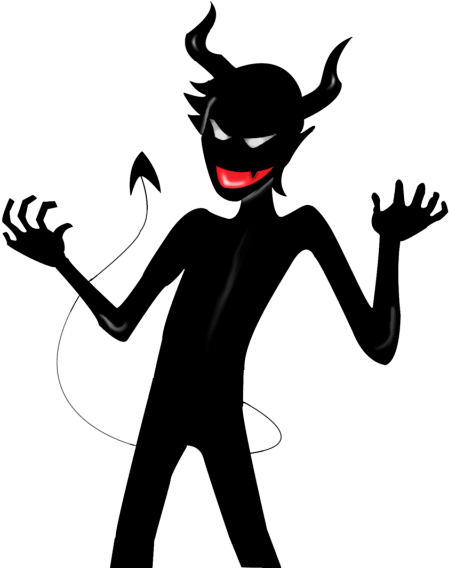 One lie in the 
Garden
Grows & Grows & Grows 
We’ve examined the worldwide epidemic of “Worldly War Games” born from the Pride of Life.
We discovered that the essence of it, the first seed-thought came from Satan.
He planted this idea in the hearts of Adam and Eve in the garden and it grew from there.
Today we are going to look at “Emboldening Rebellion” and “Groupthink.”
Regarding the power of grouping, scripture says this:
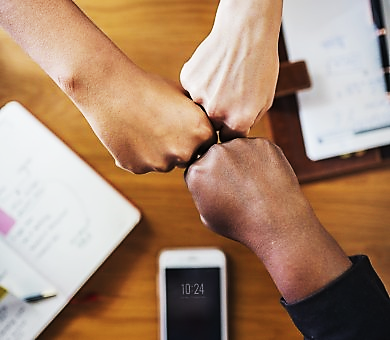 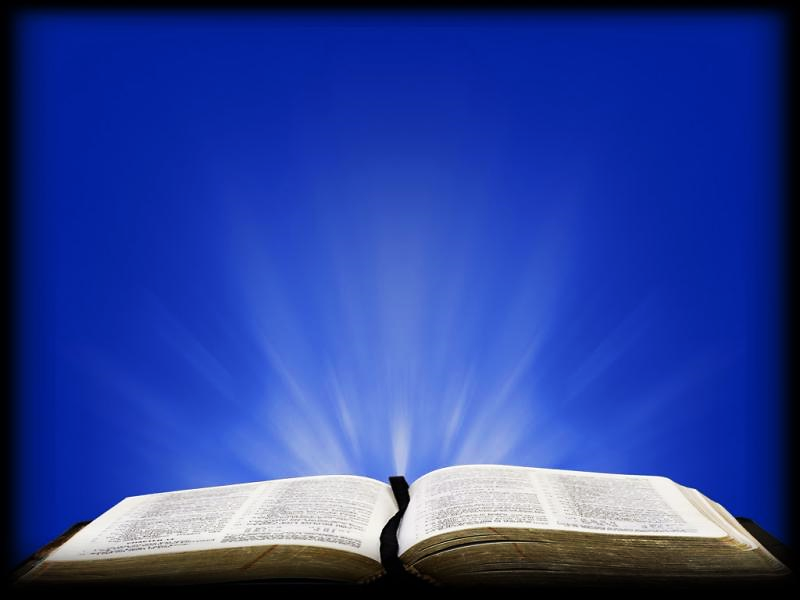 Proverbs 11:21 KJV
“Though hand join in hand, the wicked shall not be unpunished: but the seed of the righteous shall be delivered.”
Emboldening Rebellion
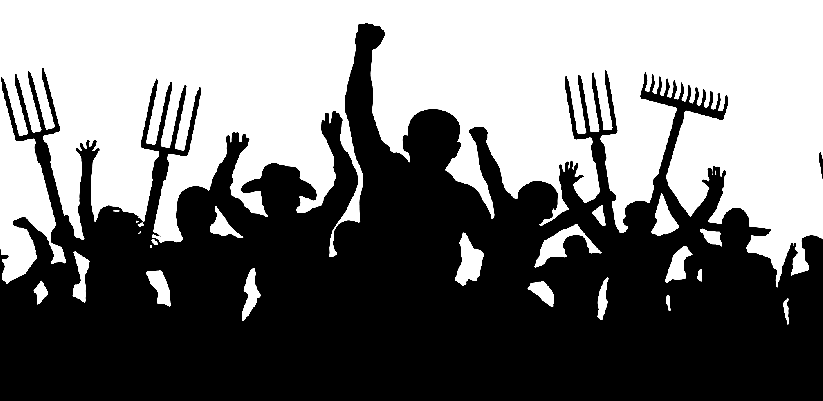 This scripture was originally about “Emboldening Rebellion.” 
 It acknowledges the multiplied power of the rebellious when they join forces.
It is saying that, even when the wicked join forces and form groups, they cannot defeat God.
Scripture warns believers about joining-up with rebellious people in a rebellious world.
Believers might still have some attraction to the world and its frustrations.
We may even feel that unbelievers can still be our allies—our close friends.
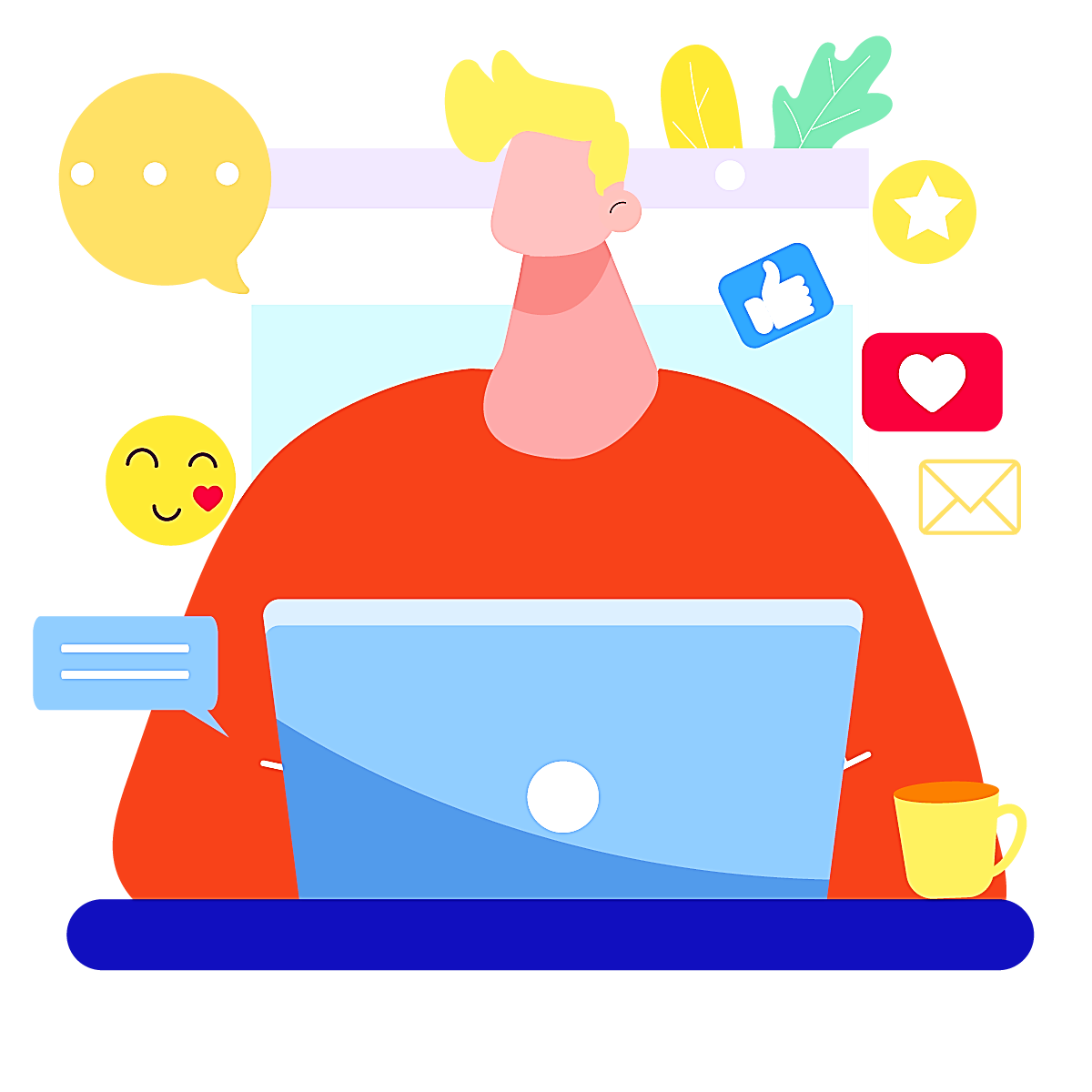 We cannot “FRIEND” worldliness.
Their issues are not our issues.
They need our prayers more than our “LIKES.”
We have no fellowship (in the sense of deep, true, shared values) with the world.
They are our mission field, beloved of the Lord.
We must love them and be willing to die trying to bring them the Lord’s salvation, but we must never trust their fellowship to meet our needs.
They are not here for us; we are here for them.
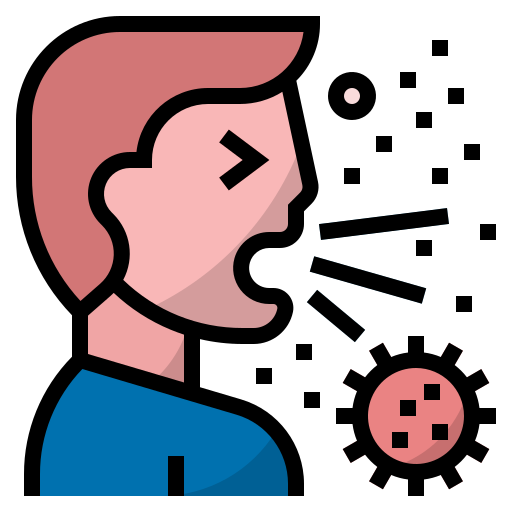 Rebellion is the deadliest contagion of all time !!
When people start coughing it up, it’s best to “mask” our ears & “social distance.”
The problem is that they are in a state of rebellion against God and rebellion is very contagious to humankind.
Fellowship with the world will feed any rebellion still residing in each of us.
They are our mission field.
They need our love, prayers and God’s Word.
We don’t join forces with their anger.
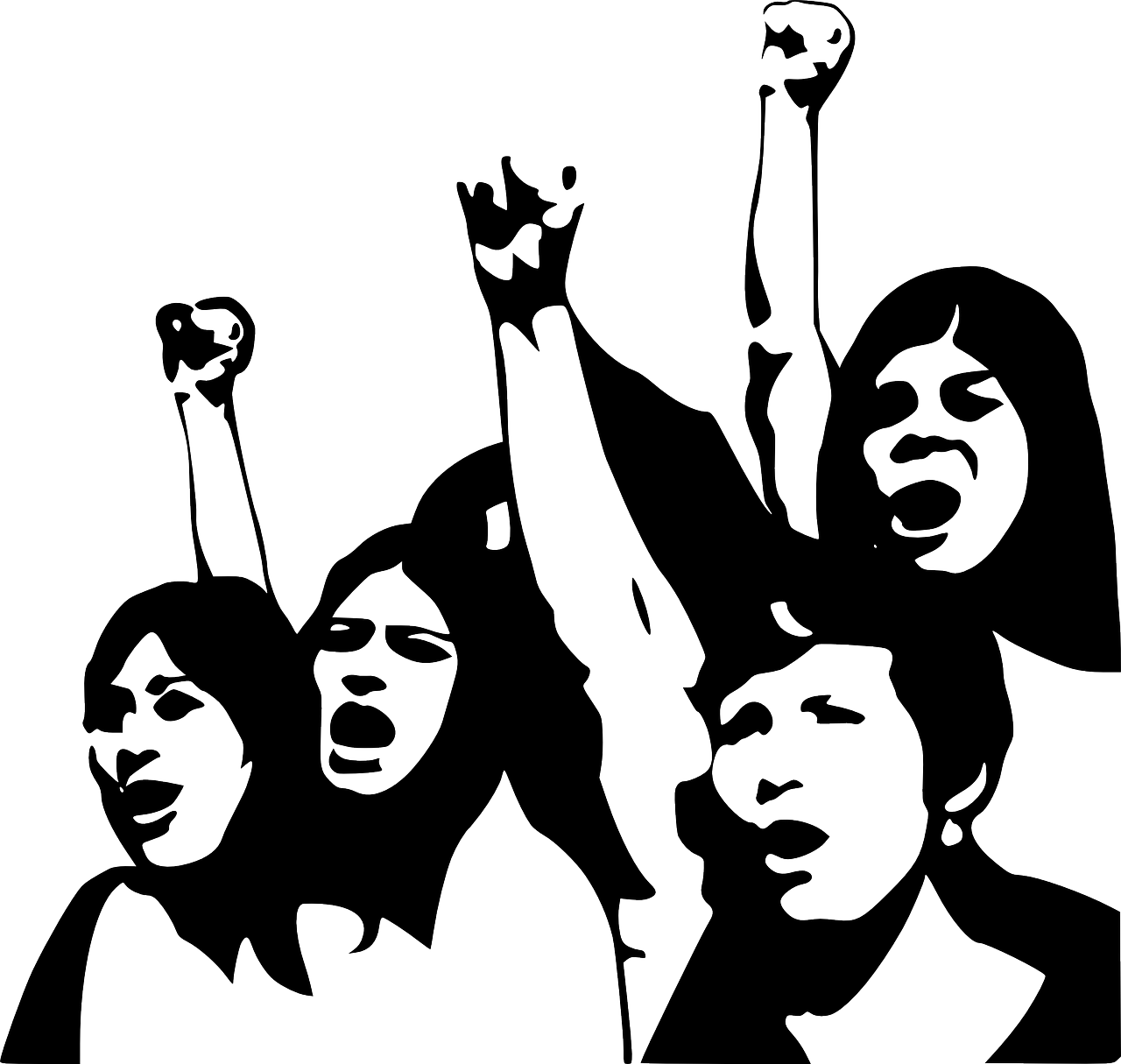 2 Corinthians 6:13-15 (VOICE)
“Don’t develop partnerships with those who are not followers of Jesus’ teachings. For what real connection can exist between righteousness and rebellion? How can light participate in darkness?”
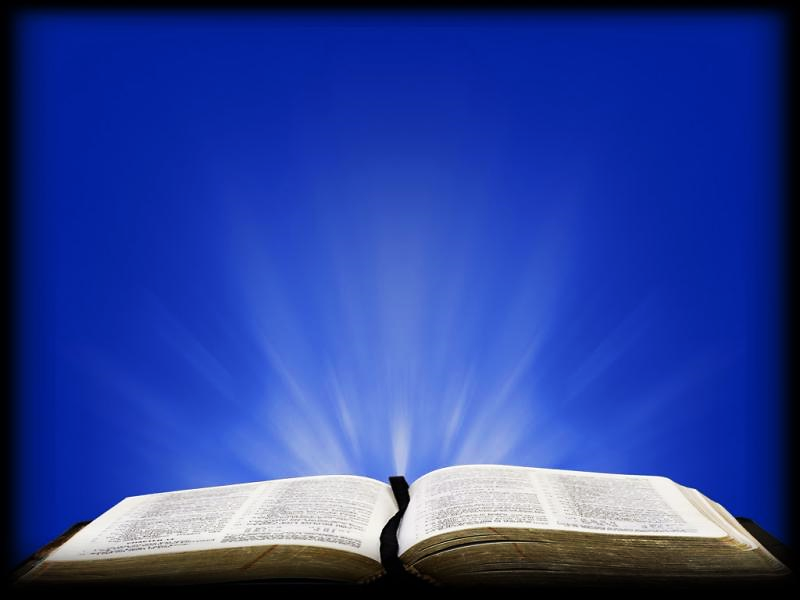 Joining forces strengthens resistance to authority—it emboldens our rebellion.
We use the group to protect our choices.
We might say, “This is how WE—that is, our group—does it… always have.”
“This is how we do it.”

“Always have
—always will.”


“We change for no one.”
We may even call it “team spirit” but it’s just another form of “peer pressure.”
For example, college fraternities may be hesitant to change their hazing methods (citing years of tradition).
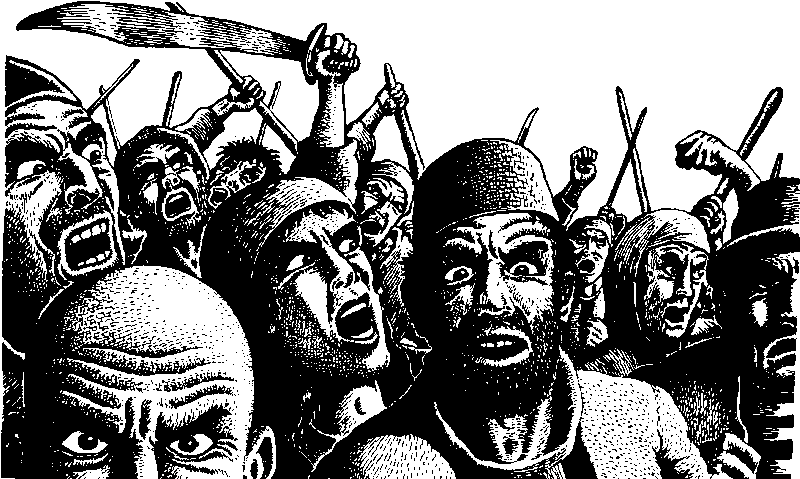 This joining of forces is the dynamic that has historically ignited the passions of lynch mobs.
It has emboldened the followers of evil dictators, rioters, initiation hazers, etc.
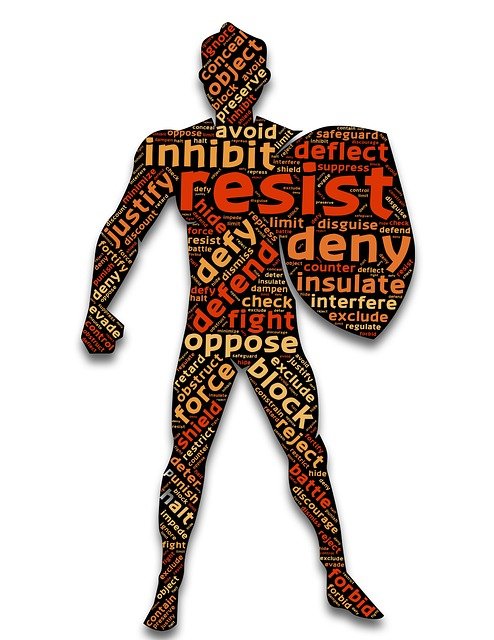 Grouping gives people the boldness to defy authority.
Group dynamics generates the boldness to do what we, as individuals would never dare do on their own.
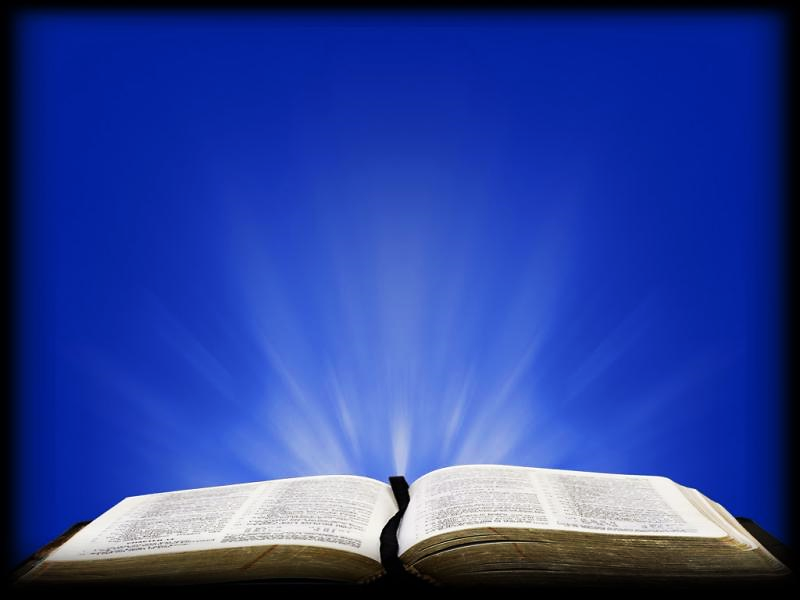 2 Peter 2:10-11 (Phillips)
“His judgment is chiefly reserved for those who have indulged all the foulness of their lower natures and have nothing but contempt for authority. These men are arrogant and presumptuous—they think nothing of scoffing at the glories of the unseen world...”
Scripture tells what will happen to those who incite rebellion amongst God’s people.
Deuteronomy 13:4-6 (NIV)
“It is the Lord your God you must follow, and him you must revere… That prophet or dreamer must be put to death for inciting rebellion against the Lord your God…”
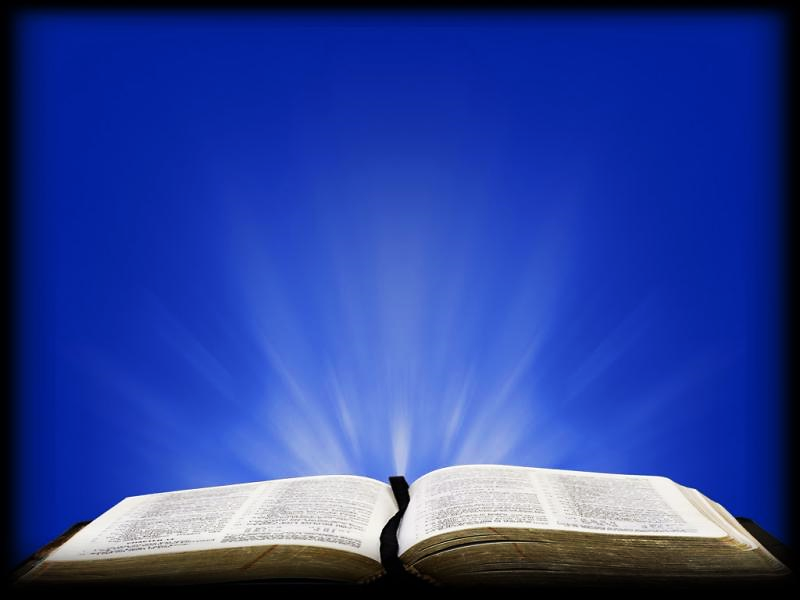 Let us be very careful about involving ourselves with those who constantly challenge authority.
Let us also be careful about associating with those who would incite people to defy God’s authority in our lives.
Here is an incident when just such a false prophet (named Shemaiah) had incited rebellion.
Jeremiah 29:32 (NLT)
“I will punish him and his family. None of his descendants will see the good things I will do for my people, for he has incited you to rebel against me. I, the LORD, have spoken!”
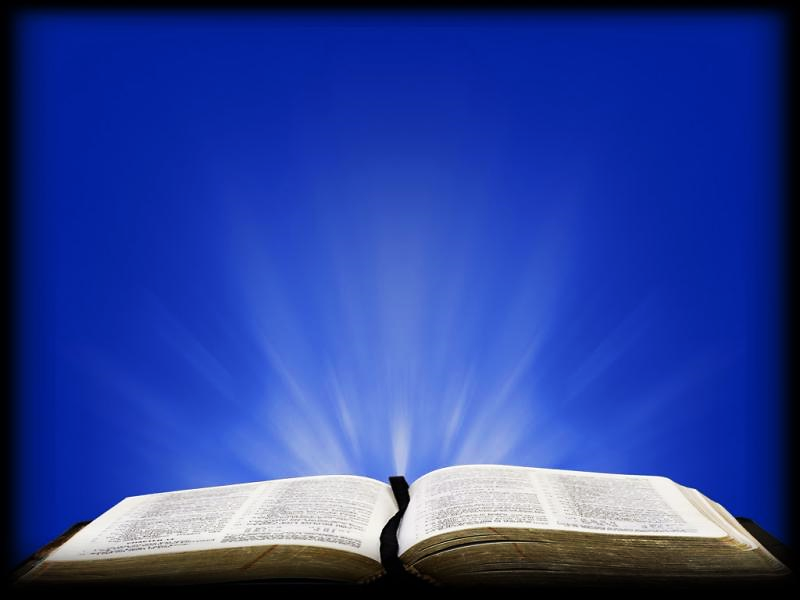 This brings us to our third danger of grouping and taking sides…
Group Identity can lead to Groupthink.
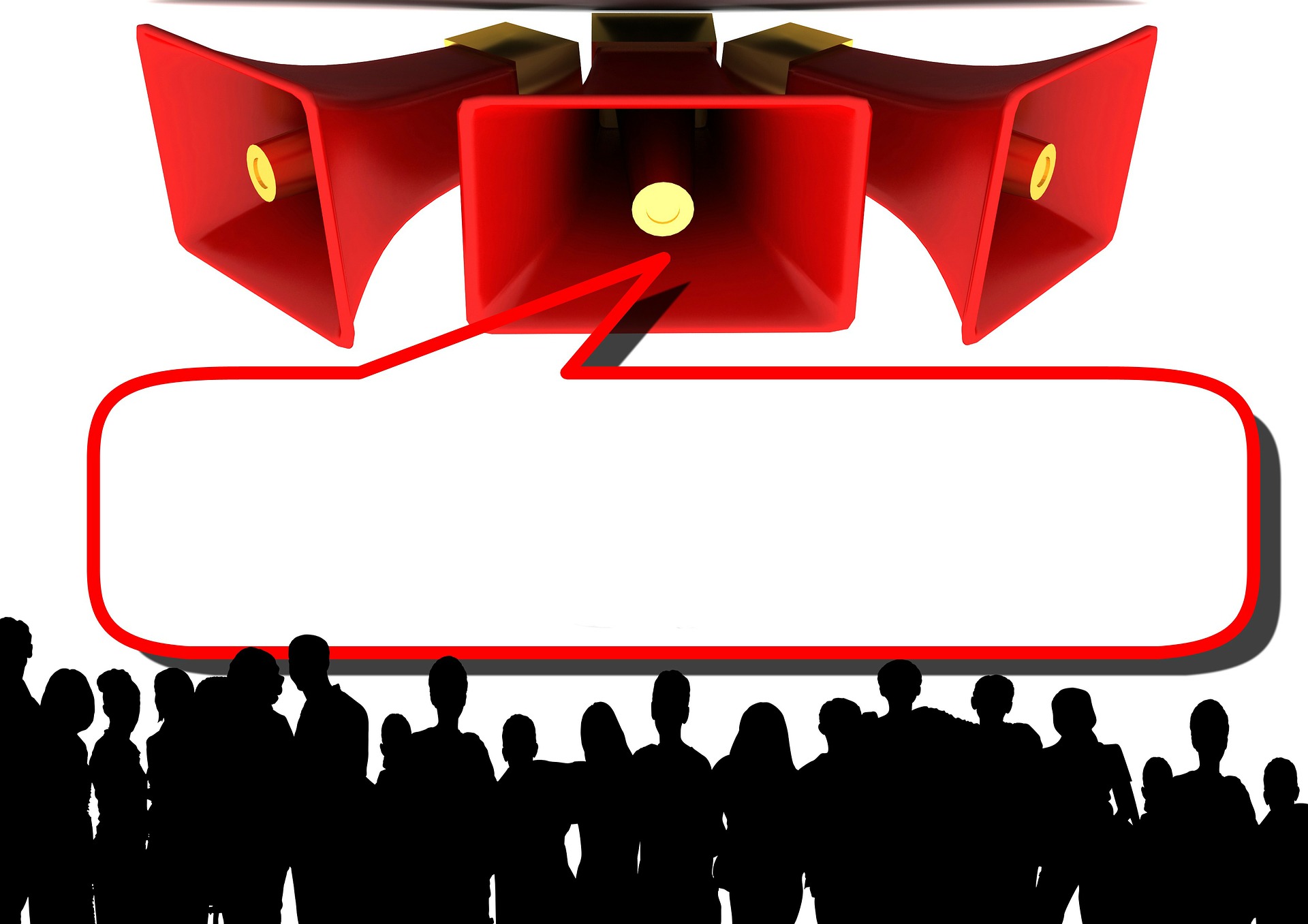 Groupthink
Groupthink… That is, mental and moral lethargy (or laziness).
Mental & Moral Laziness
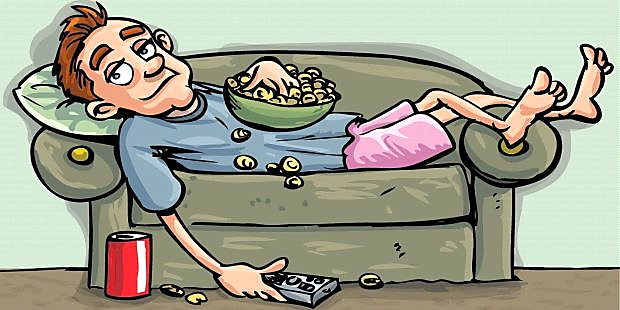 “Truth, what is truth?”
What? I’m supposed to learn God’s Word and apply it to my life? You’re kidding?
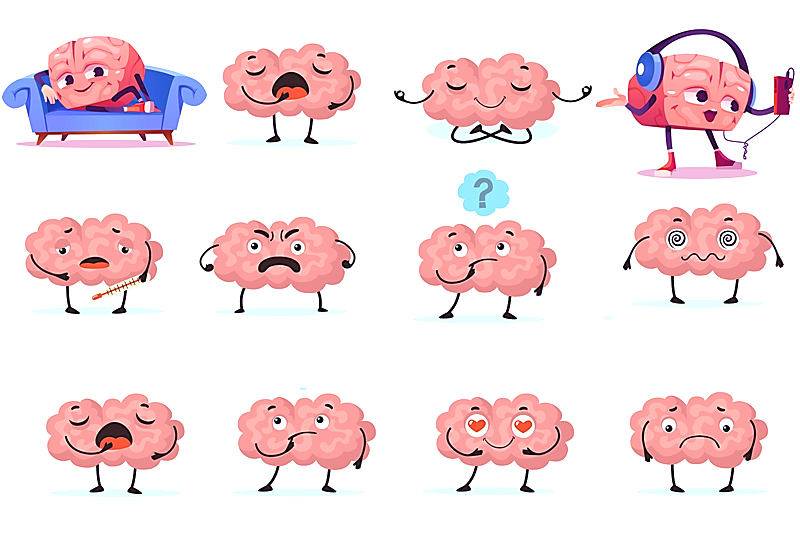 Your brain on nothing much.
Before we looks at Groupthink, let’s look at what I’m going to call “Fringe-think.”
These are teachings that challenge conventional thought, thus making the speaker stand out as special, drawing attention to himself.
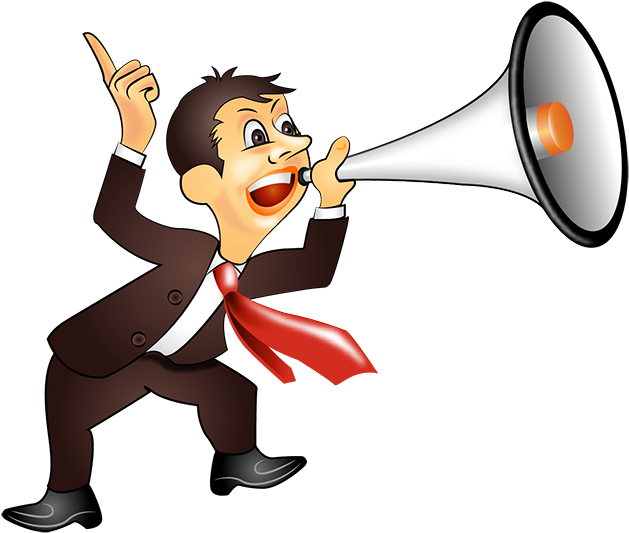 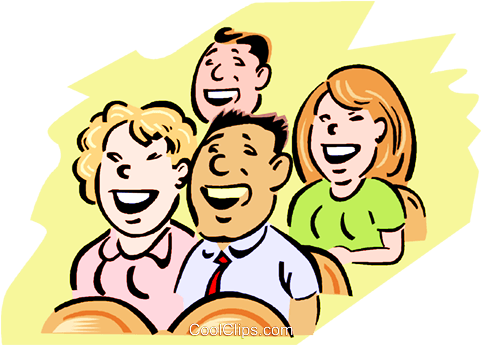 “It’s new, it’s different. I have seen it and now I share it with you.”
These folks are susceptible to teachers who say, “I will show you a new thing.”
They draw in those who are attracted to teachings that are different, unconventional, often with the promise of being a “new” or “better way.”
 They really want to be group leaders and are seeking to gather a group of supporters.
“God has shown me hidden truth no one has ever seen before.”
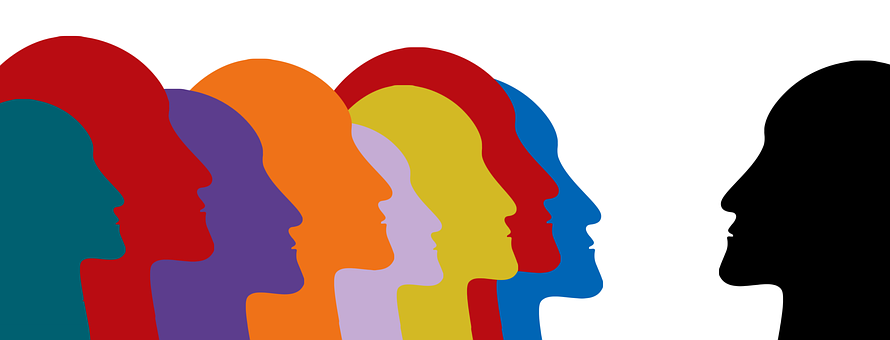 (i.e., a (i.e., a fringe thing) fringe thing)
WOW!
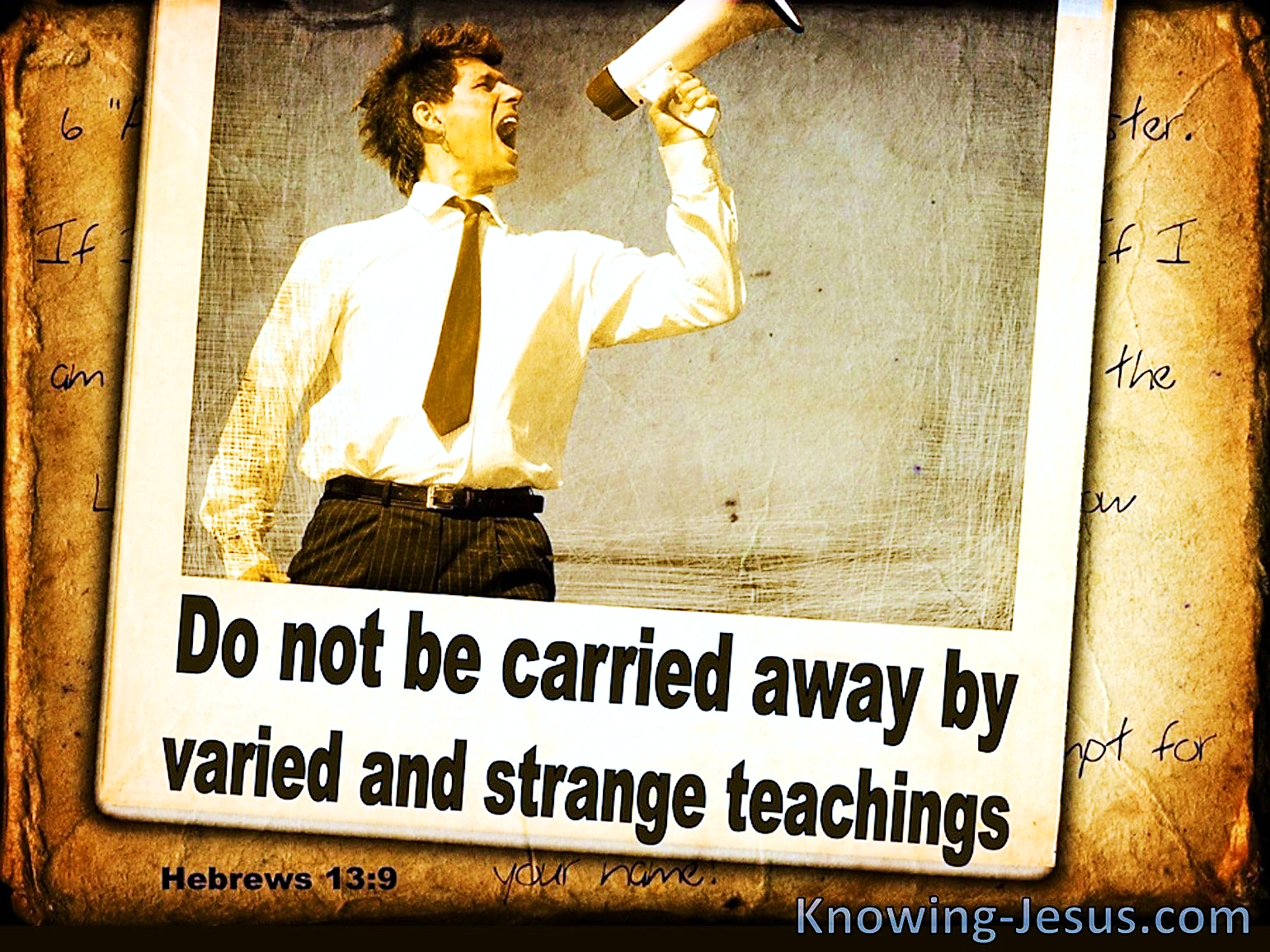 So, in the end, Fringe-think is, in truth, seeking to become Groupthink one day.
So, what is groupthink? 
People are also drawn to affiliate themselves with groups because it helps define and announce who they are.
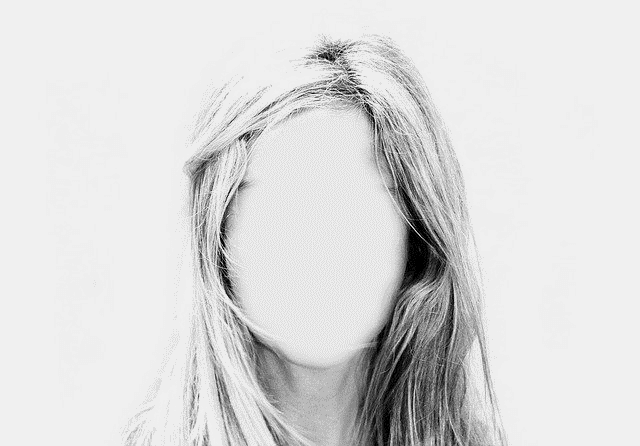 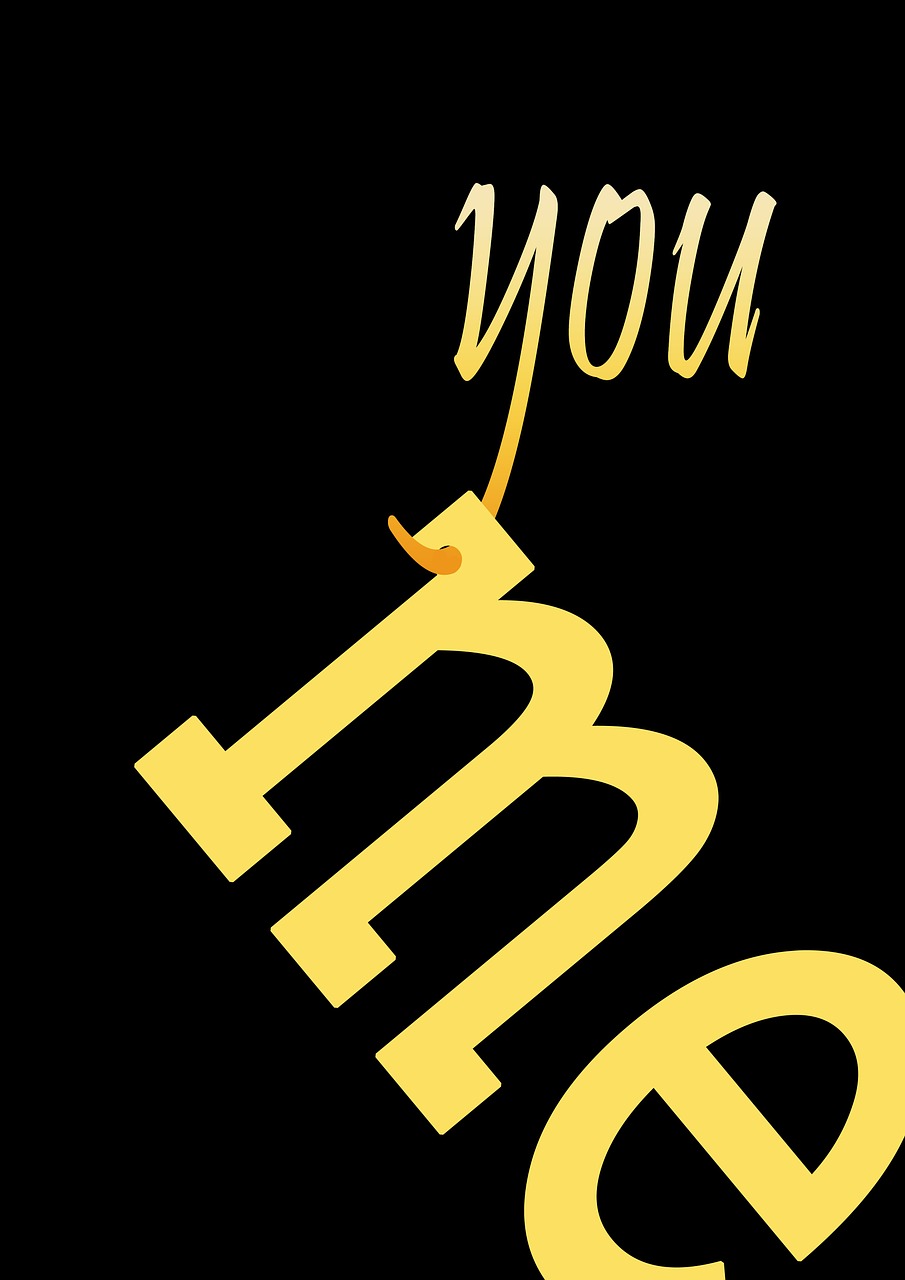 Eager to find an identity, they simply hang who they are on who their group claims to be  problem solved.
They avoid the work of seeking truth & cover their identity with the group’s identity.
The group’s reputation becomes theirs and they may even adjust their beliefs 
and convictions to match the group.
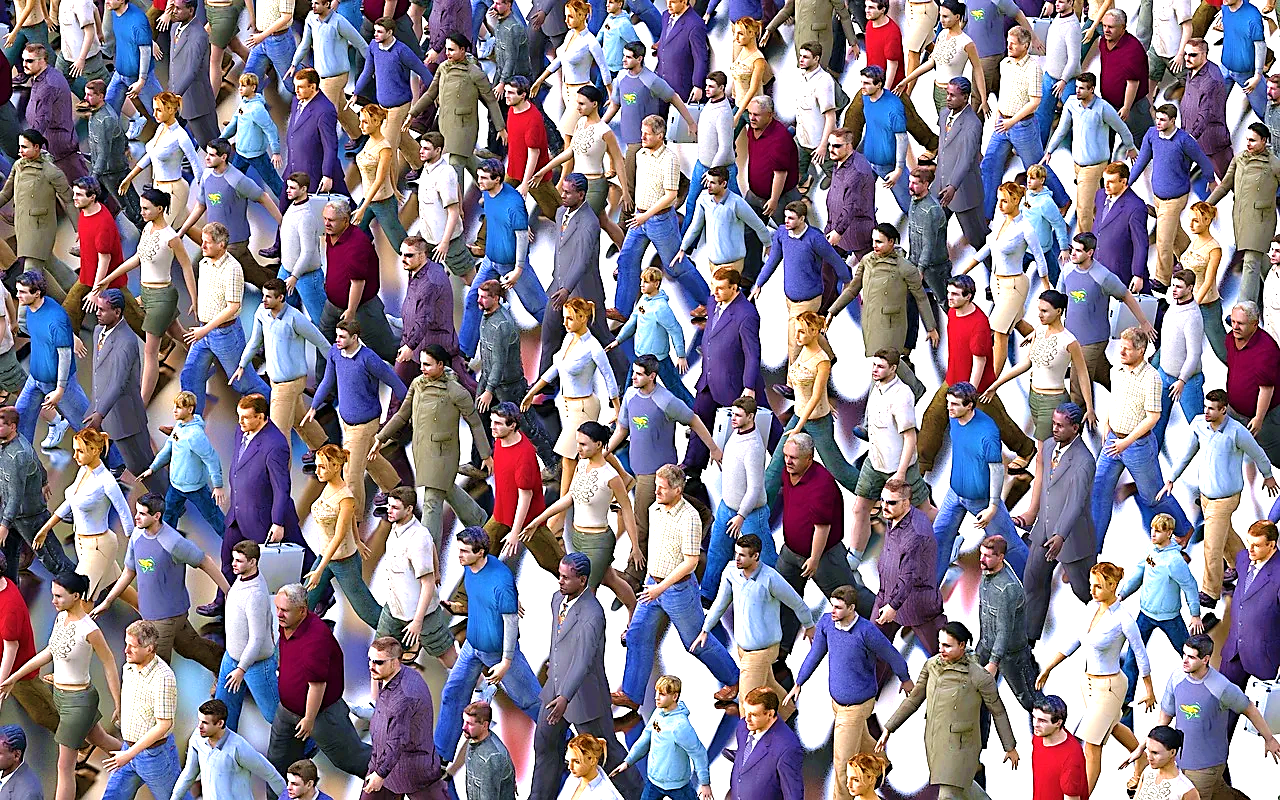 Groupthink
They embrace the group bias & hate what the group hates.   
Eventually, they echo the group’s slogans & clichés and assimilate its positions.
Groupthink makes groups vulnerable to corruption. 
They  hold on to people through peer-pressure—preaching “group loyalty.”
“Tell me what I think.”
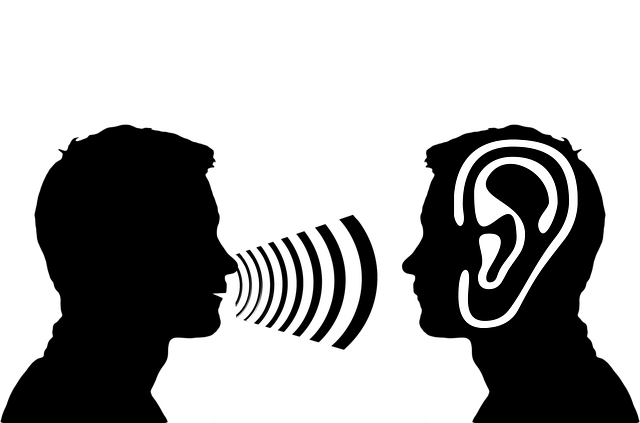 We must be lovers of God’s Word alone.
We must never blindly join a group or a take a side—this is lazy both mentally and morally.
Groupthink is really saying, “Okay Group, just tell me what I think.”
Sometimes we don’t even know if we think  someone is in the right or in the wrong until we find out which side they represent.
We ask, “What does my group think?”
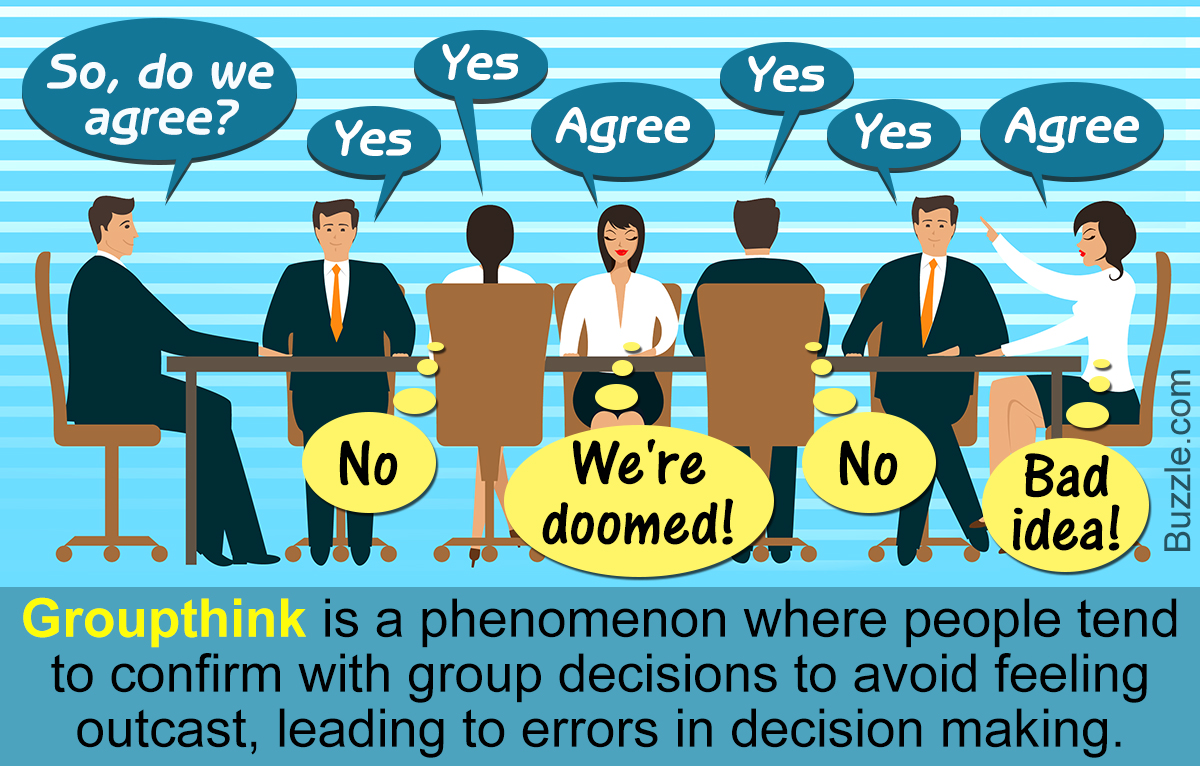 Groupthink: 
The tendency for people to agree with bad decisions to avoid feeling outcast.
Groupthink studies show that, when groups are formed to solve problems, the strongest personalities tend to be the group’s least wise & the wisest are not heard when they speak.
The group usually goes with the desires of  the strong but wrong.
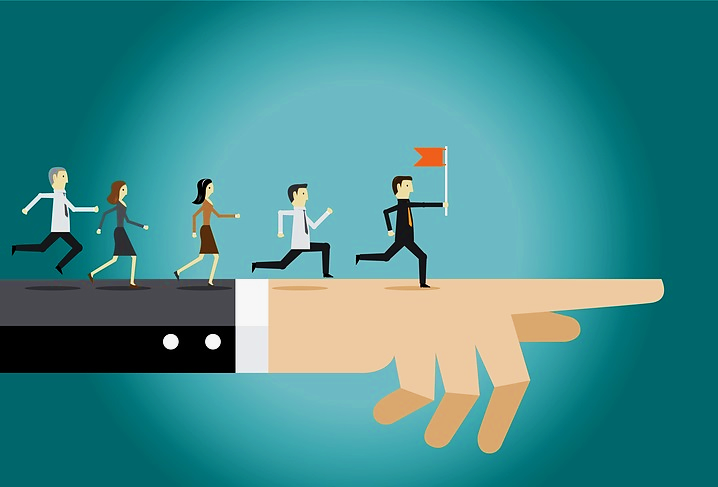 Strong but Wrong
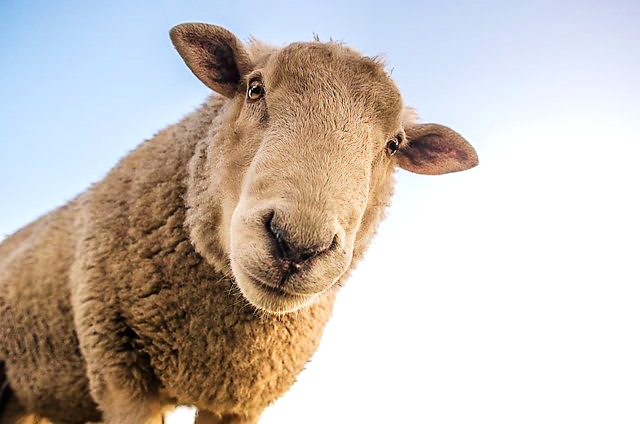 “The simple      believe everything.”
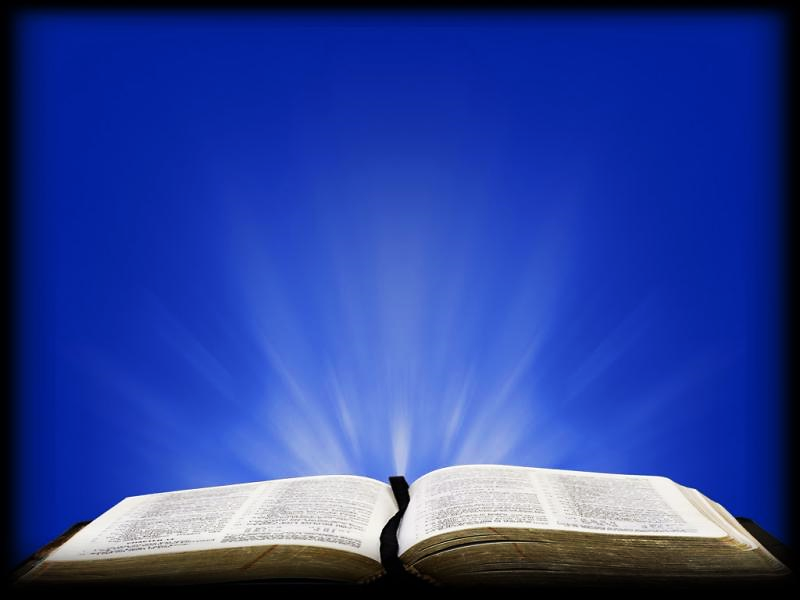 Proverbs 14:15 (ESV )
“The simple believes everything, but the prudent gives thought to his steps.” 
Proverbs 22:3 (ESV)
“The prudent sees danger and hides himself, but the simple go on and suffer for it.”
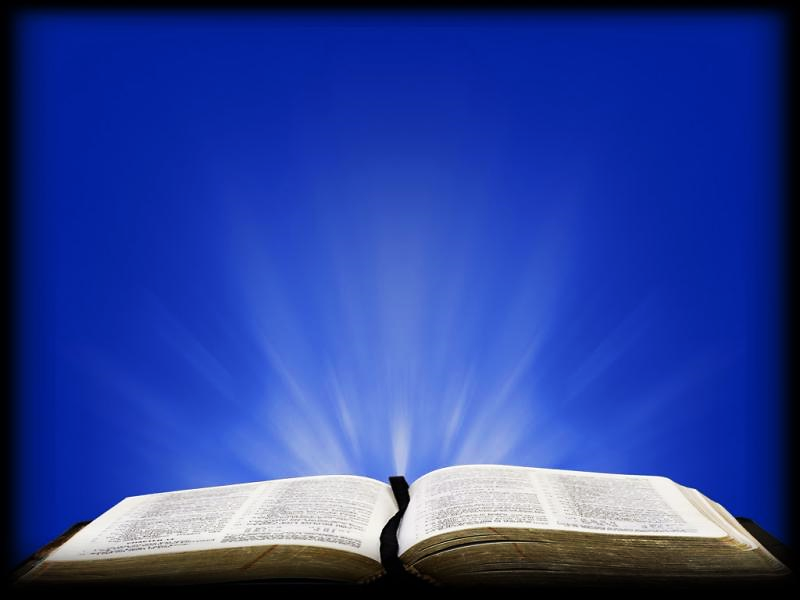 2 Timothy 2:15-16 (Phillips)
“But steer clear of these unchristian babblings, which in practice lead further and further away from Christian living. False teachings are as dangerous as blood-poisoning to the body and spread like sepsis from a wound…”
In Review: We are discussing part 2 of the 5-part series, “On the Side of the Angels.”
We have covered three of the dangers that arise from grouping and taking sides.
We looked at “Worldly War Games.”
Those who practice grouping and taking sides are susceptible to such worldly attitudes as rivalry, competition, and worldly pride on a group level, i.e., “We are the chosen ones, we are the best, we rule, etc.”
This worldly attitude robs God of His glory!
We also learned that grouping and taking sides can Embolden any Rebellious attitude abiding in a person’s  heart. 
Humans naturally resent authority, but fear defying the “powers that be” on our own. 
However, when we align ourselves with others who embrace the same defiant or lawless attitudes we do, we suddenly feel emboldened. We say, “OK, Let’s go get them.”
Even the most violent forms of crime, bigotry, property damage, and bodily harm can feel justified when performed by a group.
We must seek to be neither pack-minded nor lone rangers. We must be Jesus minded.
We must have only one alliance. We are all for Christ; His Gospel; His cause; His glory!!!
Our energies are not spent trying to defeat others or take down authorities.
We have only one champion, Jesus, and one Truth—the Word of God.
Finally, we learned about Groupthink, the tendency for peer pressure to influence group members to assimilate the group’s dogma.
Best to find a way to attend a great bible school—in person or online—give your time and your whole heart into learning the bible.
Only the Word of God can retrain our minds, freeing us from the worldly thinking within.
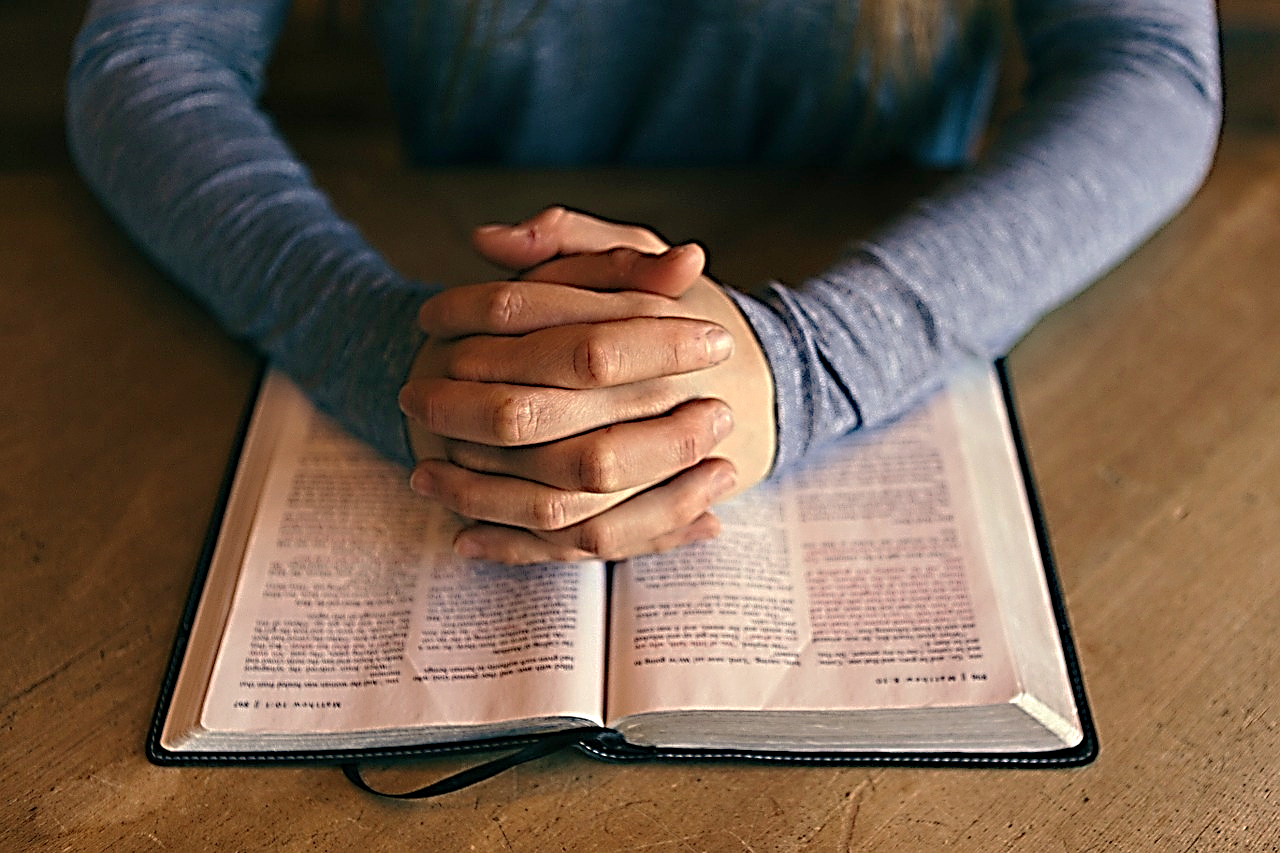 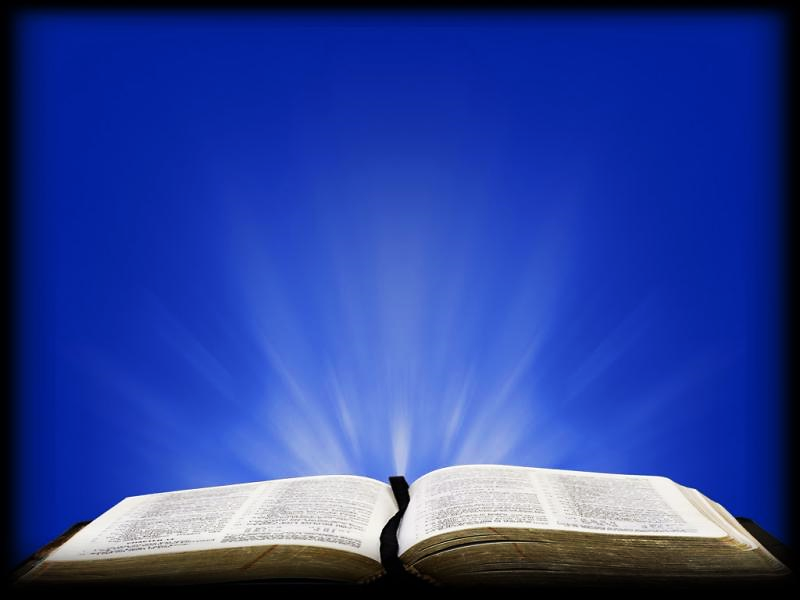 1 John 1:1 (The Message)
“My dear friends, don’t believe everything you hear. Carefully weigh and examine what people tell you. Not everyone who talks about God comes from God. There are a lot of lying preachers loose in the world.”
Mark Twain made an interesting observation.
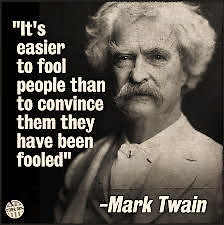 And this quotation gives us the most likely explanation for Mr. Twain’s observation.
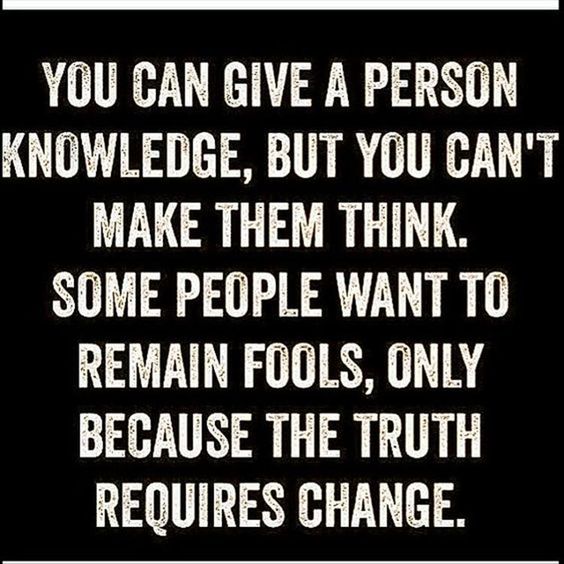 Next time, we will look at our third reason to watch out for grouping and taking sides—Caustic Kings!!
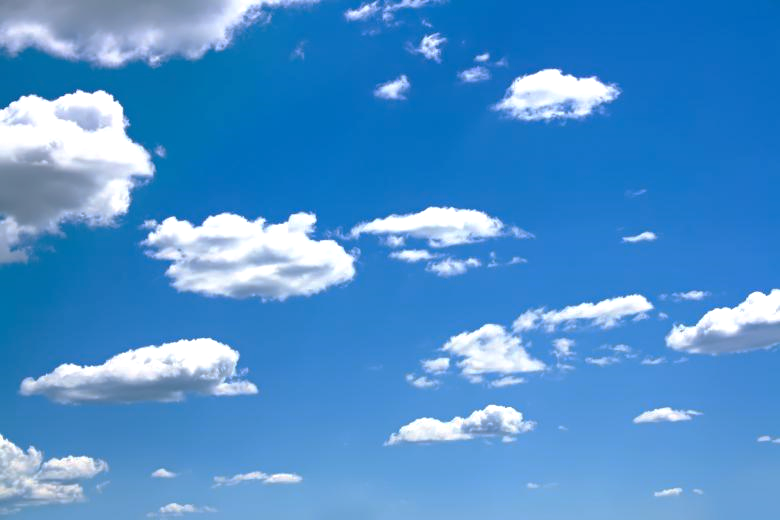 Next Time:On the Side of the AngelsPart 3 of 5Caustic Kings(Their Motive—Hunger)